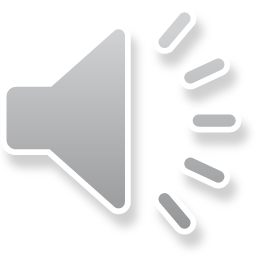 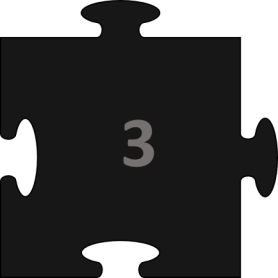 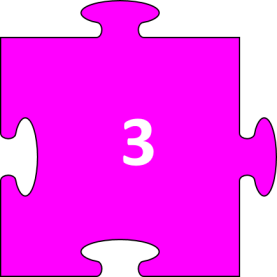 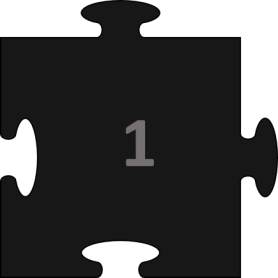 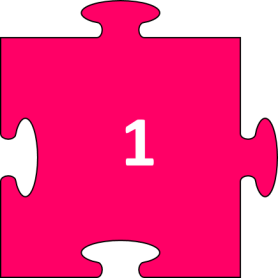 TRÒ CHƠI
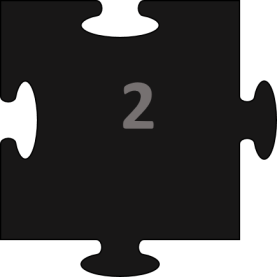 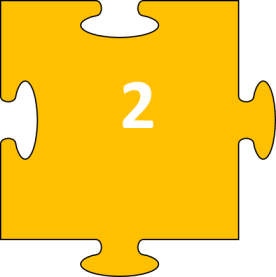 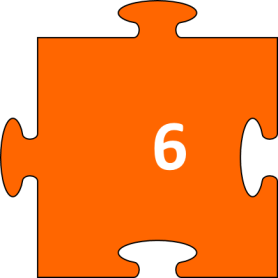 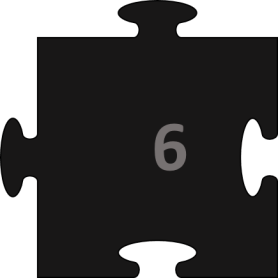 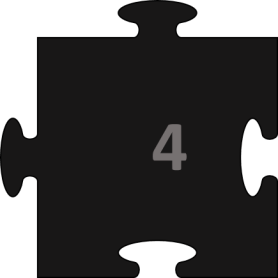 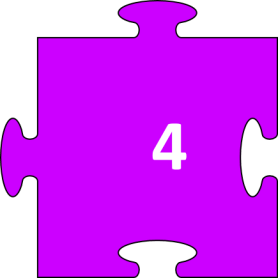 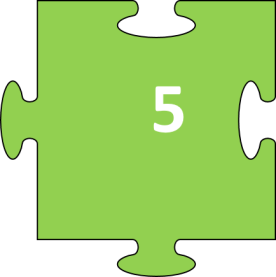 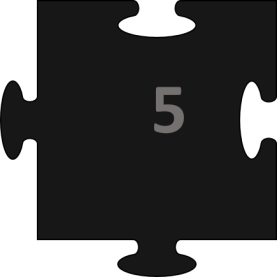 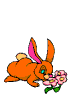 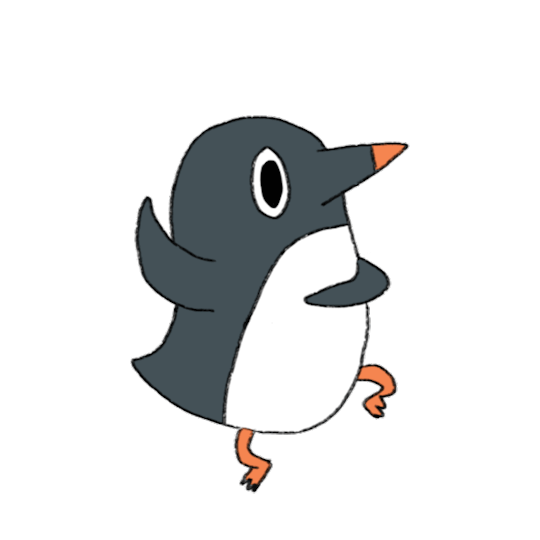 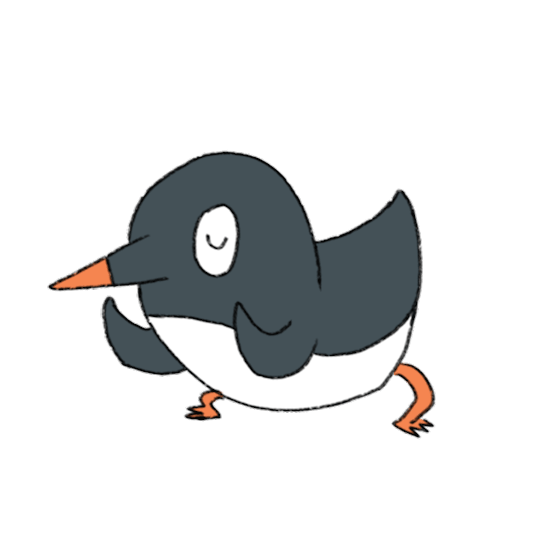 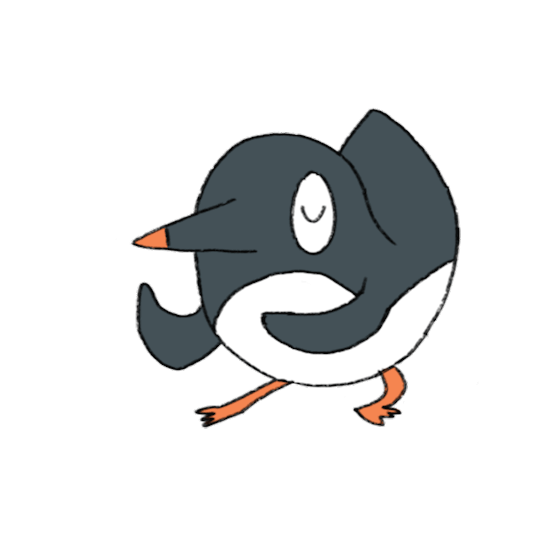 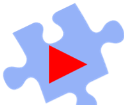 1. Sóng phản xạ khi gặp vật cản cố định, tại điểm phản xạ luôn luôn …………………………………với sóng tới.
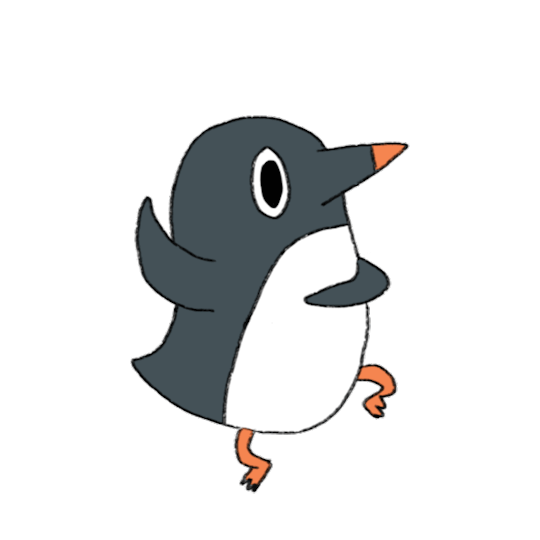 Ngược pha
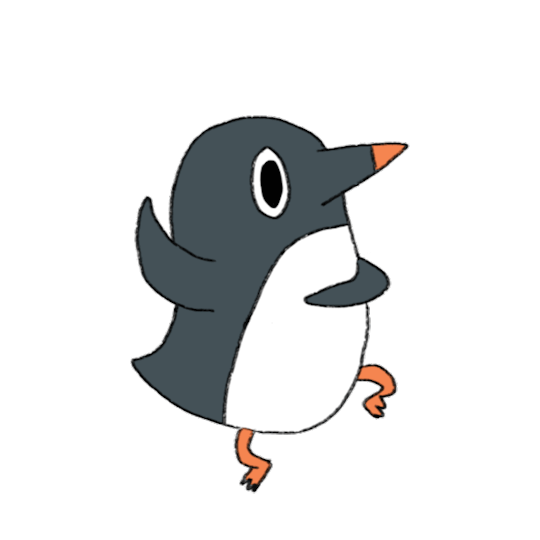 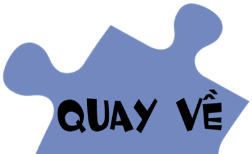 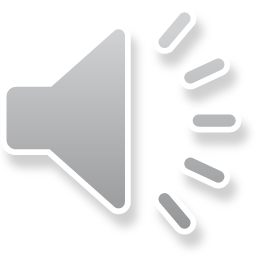 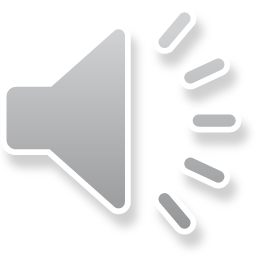 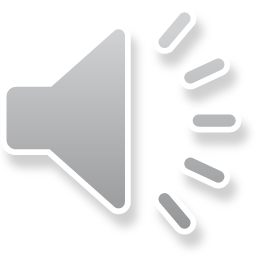 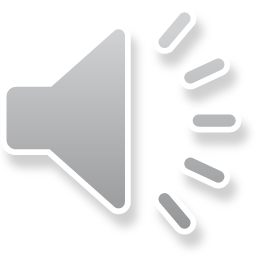 2. Sóng phản xạ khi gặp vật cản tự do, tại điểm phản xạ luôn luôn …………………………………với sóng tới.
Cùng pha
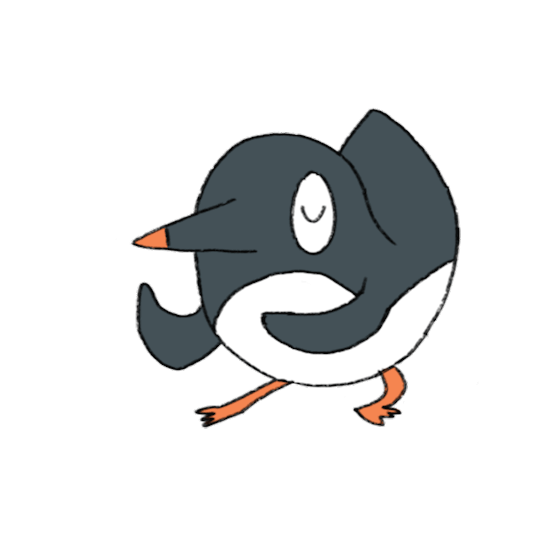 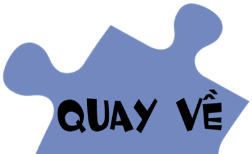 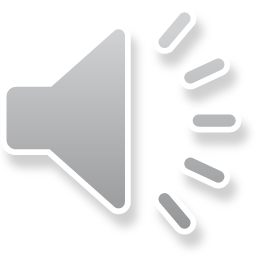 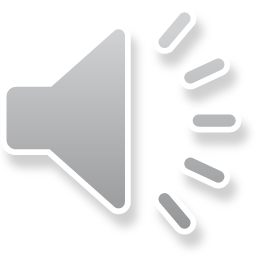 3. Trong sóng dừng luôn có một điểm đứng yên gọi là …………….và một số điểm luôn luôn dao động với biên độ cực đại gọi là …….……...
Trong sóng dừng luôn có một điểm đứng yên gọi là nút và một số điểm luôn luôn dao động với biên độ cực đại gọi là bụng
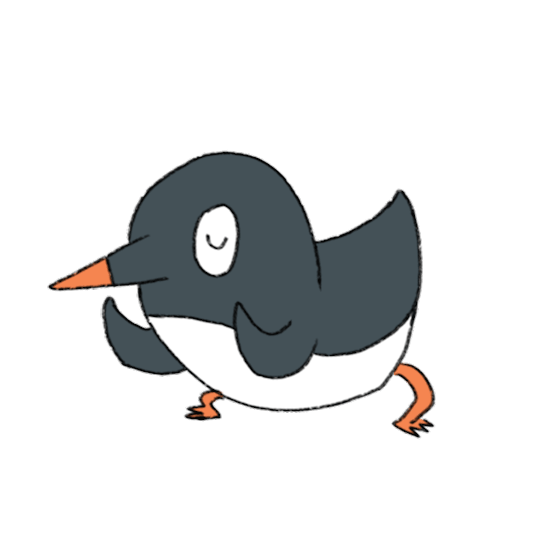 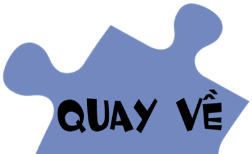 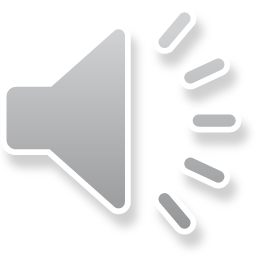 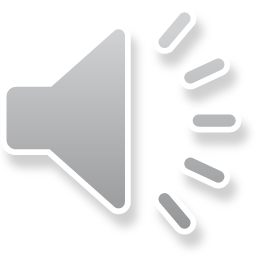 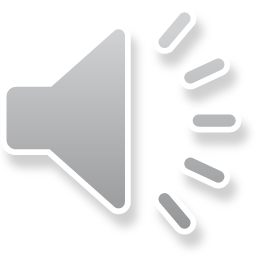 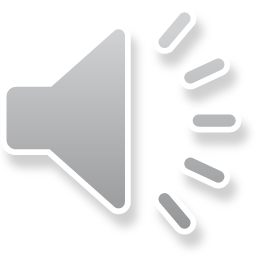 4. Sóng truyền trên sợi dây, trường hợp xuất hiện các nút và bụng gọi là……………...……
Sóng dừng
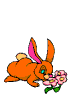 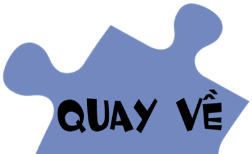 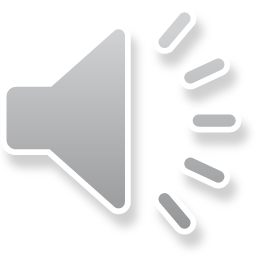 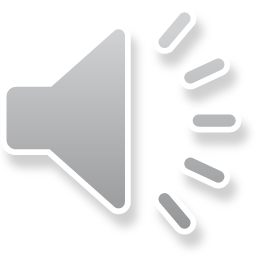 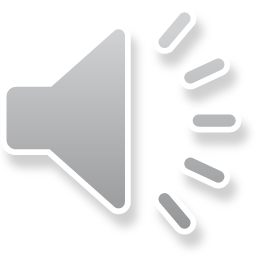 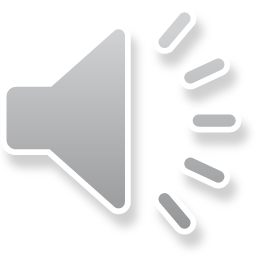 5. Điều kiện xảy ra sóng dừng trên dây 2 đầu cố định
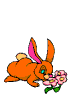 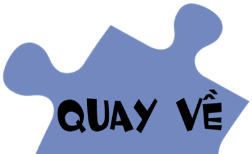 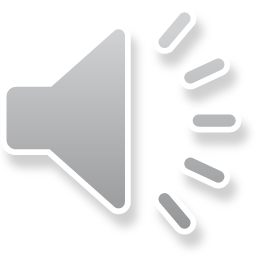 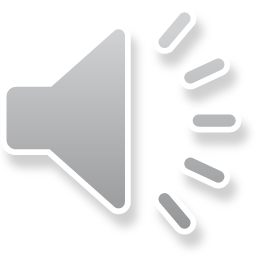 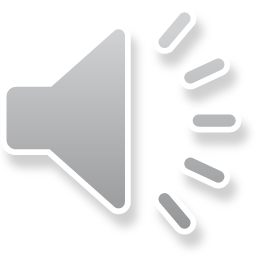 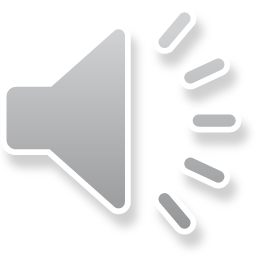 6. Điều kiện xảy ra sóng dừng trên dây 1 đầu cố định, 1 đầu tự do
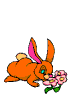 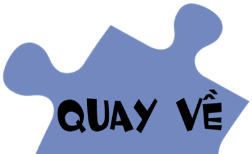 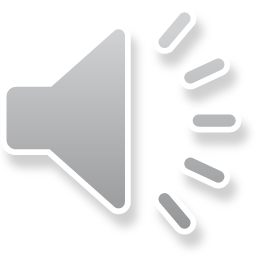 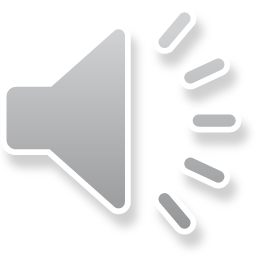 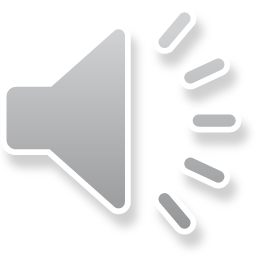 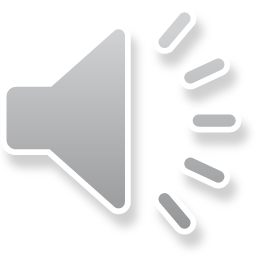